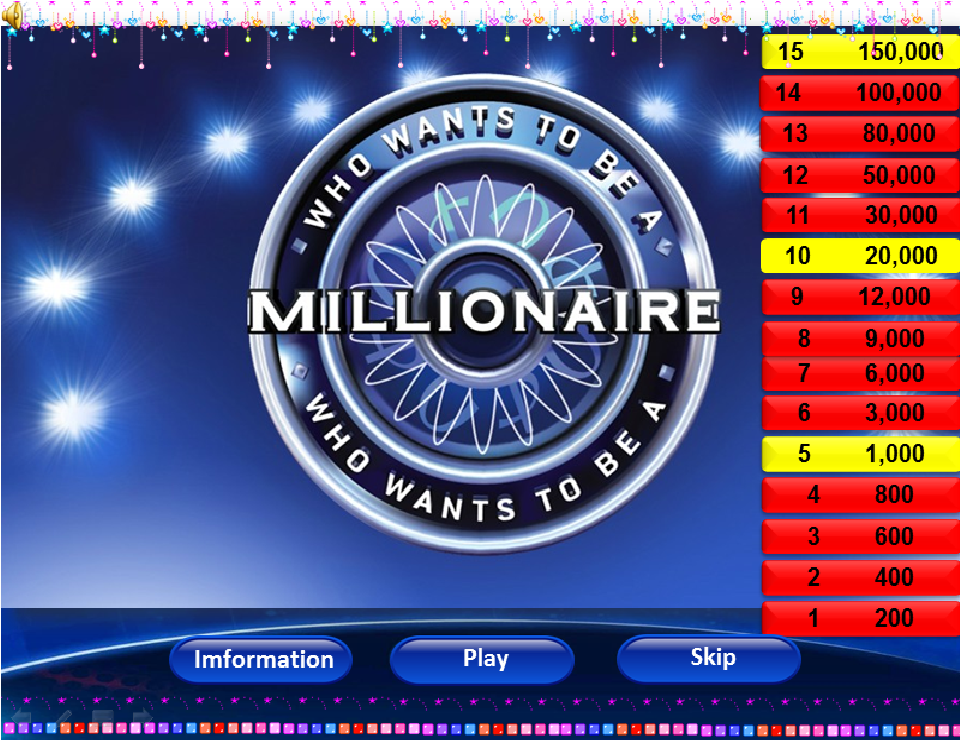 50/50
1
Teacher
Doctor
Teacher
A
C
Police
Engineer
D
B
Who teaches you at school is?
2
50/50
Hospital
A
Hotel
C
School
Post office
School
B
D
Where do you go to study?
3
50/50
Larger
Larger
A
Large
C
Largest
The most largest
B
D
Choose the correct answer:
My house is…..than hers.
4
50/50
An apple
A
Iphone
C
The other half
The other half
The apple tree
B
D
What looks like half an apple?
50/50
5
Says
Trays
Says
A
C
Days
Bays
D
B
Choose the word that has underlined part is pronunciation differently from the others?
6
50/50
Dozen
A
Some
C
Often
Mother
Often
B
D
Choose the word whose underlined part is pronunciation differently
7
50/50
Were
Were
A
Was
C
Would have been
Was being
B
D
Choose the correct answer:
If wish I…rich(But I am poor now)
8
50/50
Nene
A
Nunu
C
Mary
Mary
No information
B
D
Mary’s father has 4 daughter: Nana, Nini, Nono. What is the 4th daughter name?
50/50
9
6
9
6
A
C
7
8
D
B
What is the last logical number?
21,20,18,15,11,?.
10
50/50
Did you like
A
Are you liking
C
Would you like
You like
Would you like
B
D
……to go out to an Italian restaurant tonight?
11
50/50
17
17
A
15
C
70
25
B
D
What is the last logical number?
A+A+A=30
A+B+B=20
B+C+C=9
A+B+C=?
12
50/50
does this word means
A
mean this word
C
does this word mean
does this word mean
means this word
B
D
Choose the correct answer:
I don’t understand this word. What………..?
13
50/50
17
17
A
15
C
70
25
B
D
What is the last logical number?
A+A+A=30
A+B+B=20
B+C+C=9
A+B+C=?
14
50/50
Is playing
A
played
C
Usually plays
Plays usually
Usually plays
B
D
John…..tennis once or twice a week
15
50/50
I didn’t do
I didn’t do
A
I don’t do
C
I do
I did
B
D
It was a boring weekend…..anything.
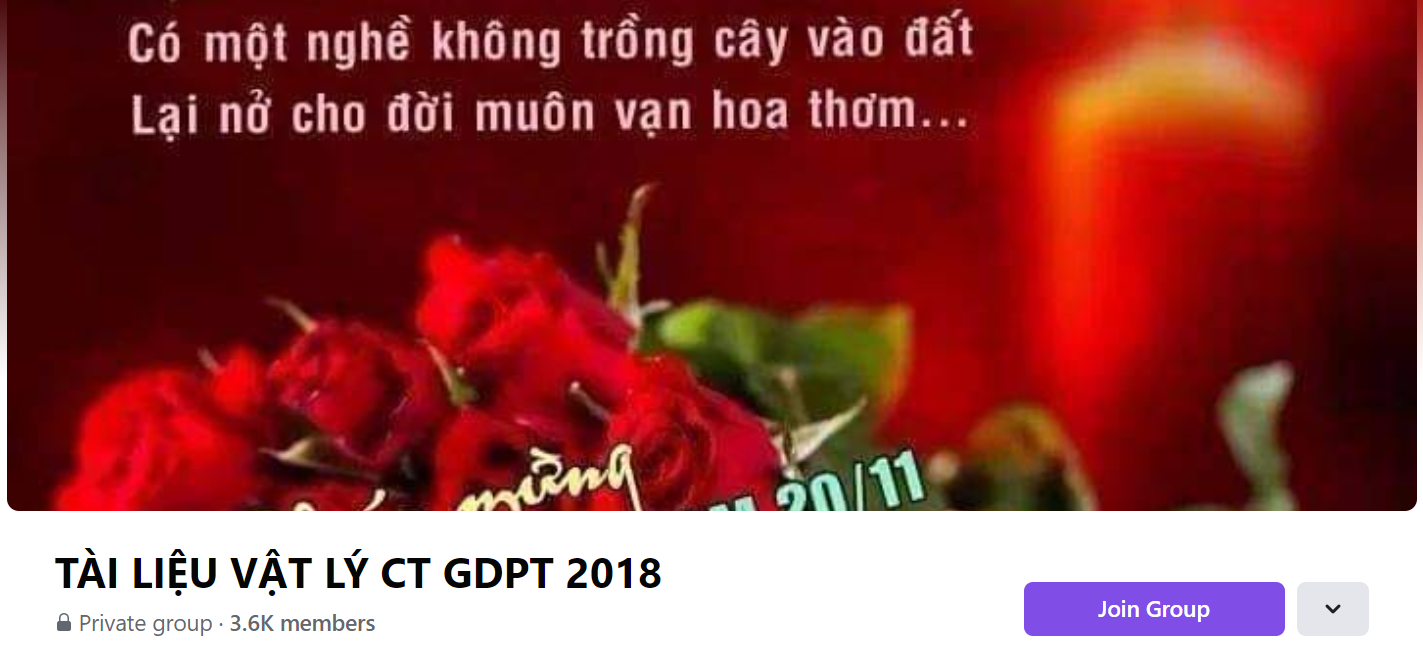 SƯU TẦM: ĐOÀN VĂN DOANH, NAM TRỰC, NAM ĐỊNH
LINK NHÓM DÀNH CHO GV BỘ MÔN VẬT LÝ TRAO ĐỔI TÀI LIỆU VÀ CHUYÊN MÔN CT 2018
https://www.facebook.com/groups/299257004355186